Отдых в Новосибирских лесах
(круглый год)
ПУТЕШЕСТВИЕ В ЛЕС ЛЕТОМ
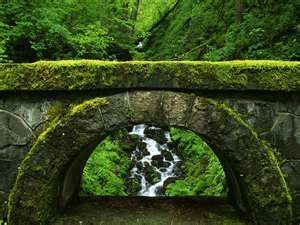 Поход в лес за грибами
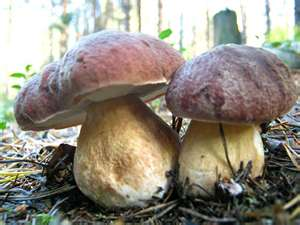 Охота зимой в Новосибирске
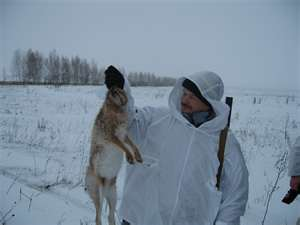 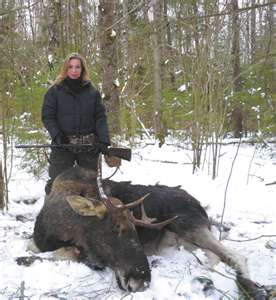 И обязательно слепите снеговика
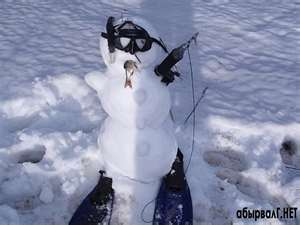